Informatics 121Software Design I
Lecture 11
Duplication of course material for any commercial purpose without the explicit written permission of the professor is prohibited.
Discussion
There will be no discussion this Friday
Today’s lecture
Design methods (interaction design)
Intermezzo
Experts are skeptical

Experts simulate continually

Experts draw examples alongside their diagrams

Experts test across representations

Experts prototype concepts

Experts involve the user

Experts are alert to evidence that challenges their theory
Software design methods
Software design methods
Critical incident technique
Critical incident technique is the process of retroactively obtaining and analyzing accounts of experiences, positive and negative, with a product at a critical moment
Procedure
Identify the incident

Review the incident

Identify the issues
Example: identify the incident
“As of the end of last year, we had dozens of complaints from dealers in Japan and North America. What the report suggests is that sometimes the braking system in the Prius can stop working on bumpy and slippery roads.”
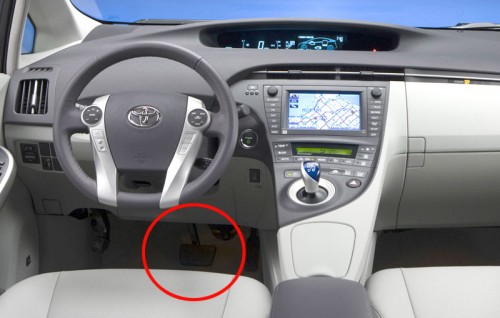 Example: review the incident
Document the critical incident
circumstances
user actions
sentiment
actual outcome
desired outcome

Recreate the incident
Example: identify the issues
“A power steering pressure hose in the engine may be the wrong length and could rub against a brake tube. That could create a hole in the tube, causing brake fluid to drain.”
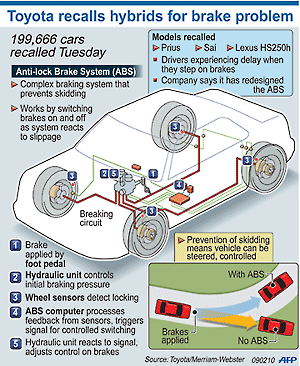 Typical notation: report
“In this report, we detail our findings regarding the brake system of the Prius, and the reports we have received regarding its failure at certain safety-critical moments. Our report is based on 57 interviews with individuals who experience the problem, and details the circumstances under which the problem occurred, the analysis we performed to unearth the root cause, and our suggestions for fixing the problem. …”
Criteria for successful use
Access to rich accounts of the critical incident

Ideally, a set of similar critical incidents with both positive and negative experiences

Deep and careful analysis that avoids ‘foregone’ conclusions
Strengths and weaknesses
Strengths
Weaknesses
Identifies how well the current design supports critical moments
May well lead to suggestions that improve the design throughout, rather than just at a critical moment
Helps avoid drastic, repeated failures in future
Focuses on patching the existing design, rather than fundamental innovation
Variants
Diary studies

Interviews
Software design methods
Interaction logging
Interaction logging is the process of purposefully and automatically collecting data regarding the interaction behavior of users
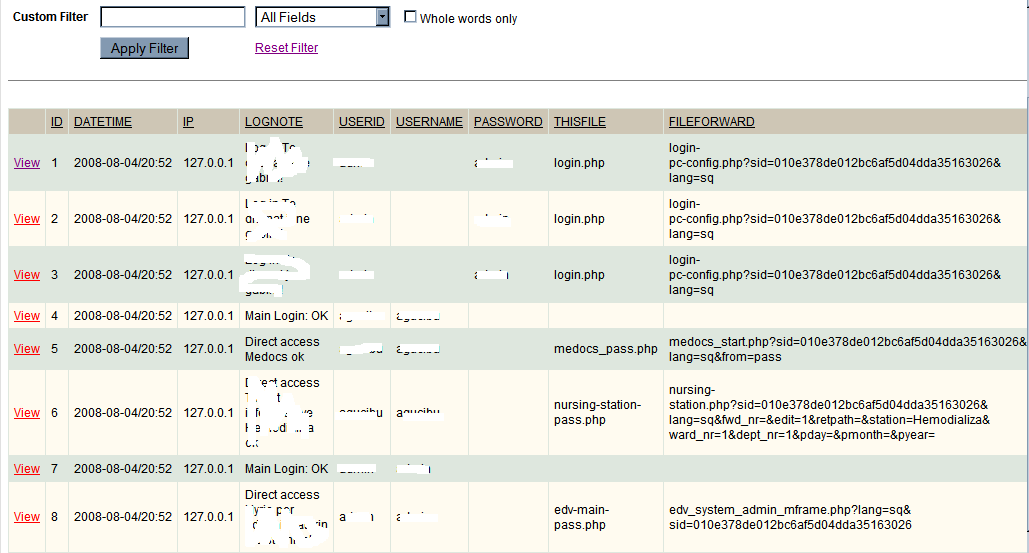 Procedure
Decide what to measure

Decide how to measure

Implement and deploy

Analyze
Example: decide what to measure
How often do the nurses invoke the help function?

What is the most frequently used part of the program?

Which parts of the program are rarely, or never, used?

How much time do nurses spend entering patient info?
Example: decide how to measure
Instrument the software to track all menu invocations  
help
most frequently used
rarely, if ever, used

Instrument the software to measure the time it takes from the first to the last field that a nurse fills out, as well as the time it then takes to submit
time spent entering patient info
Example: implement and deploy
Straightforward, as it typically does not include any visible changes to the user

Be mindful of privacy laws and concerns
Example: analyze
On average, help is invoked three times a day

Entering patient information and entering prescription information are the two most often used parts of the program, followed by entering insurance information

Patient contact information is never entered
Typical notation: graphs
Notation is strongly dependent on the type of information captured in the logs and the analyses performed on it
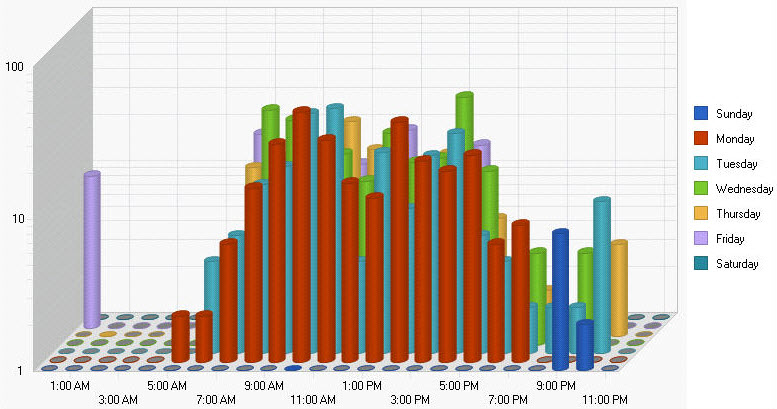 Alternative notation: word clouds
Notation is strongly dependent on the type of information captured in the logs and the analyses performed on it
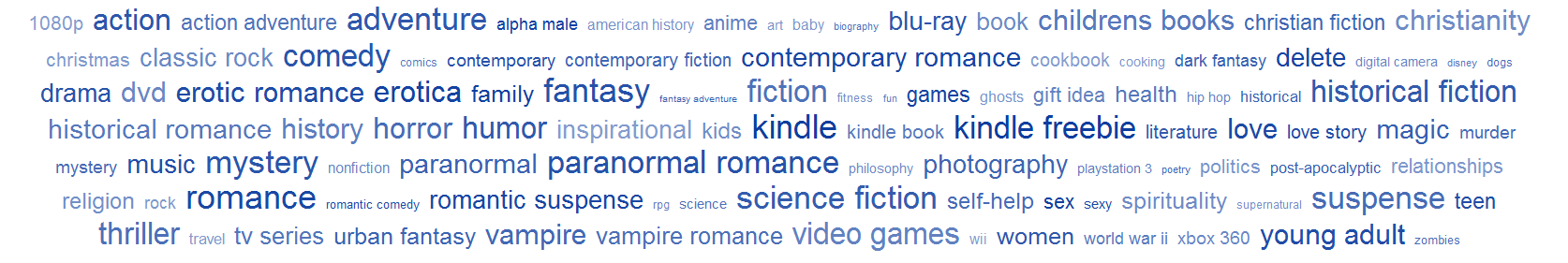 Criteria for successful use
Rich and detailed information captured in the logs

Requires strong analytic capabilities, typically with tool support

Specific, focused questions
Strengths and weaknesses
Strengths
Weaknesses
Reveals actual user behavior
Sets a baseline for comparison to future designs
Once built, can help to identify shifting trends in user behavior over time
Logs are persistent, and can be revisited for other analyses later
Only reveals behavior, not how the user actually experiences the product
Limited to the current system; does not focus on innovation
Analysis is only as good as the data that is captured
Software design methods
Personas
Personas is the process of developing meaningful and relatable user profiles that capture common behaviors
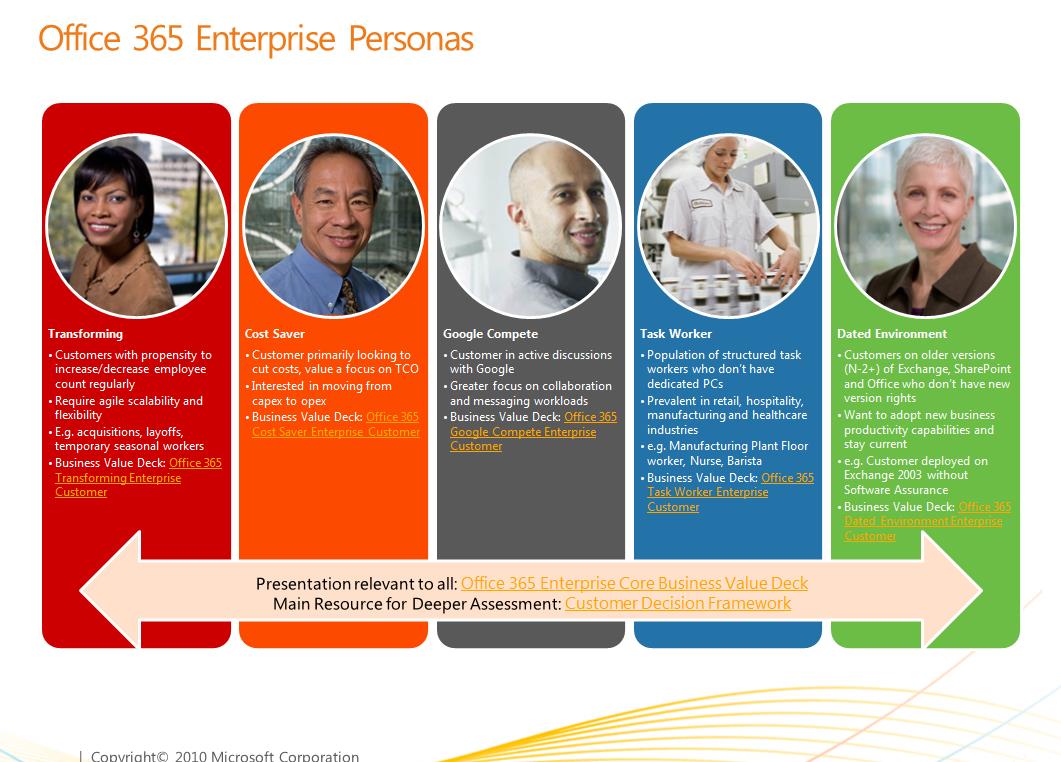 Procedure
Collect data through field research

Segment the users into archetypes

Create the personas
Example: collect data through field research
Observations

Interviews

Ethnography
Example: segment the users into archetypes
Organize the individual users into groups
affinity diagramming
two-dimensional axes
informal clustering

Typically repeated multiple times to explore different user characteristics

Recombine characteristics into hypothetical users who are both representative of a larger group and different amongst each other
Example: create the personas
Name the archetype and associate an image

Briefly introduce their life situation

Briefly describe their goals

Briefly describe their characteristic behaviors 

Usually, between three and five personas are created, at most one page each
Typical notation: cards
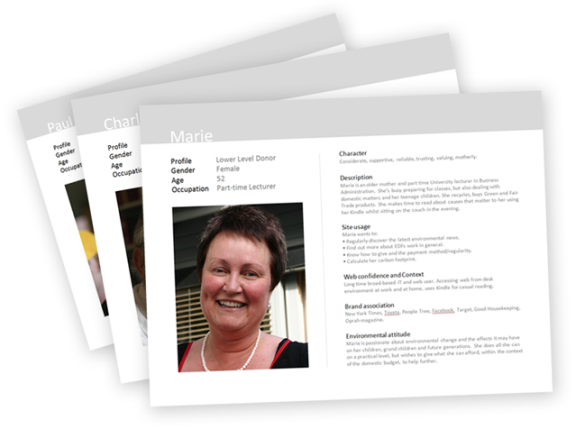 Typical notation: table
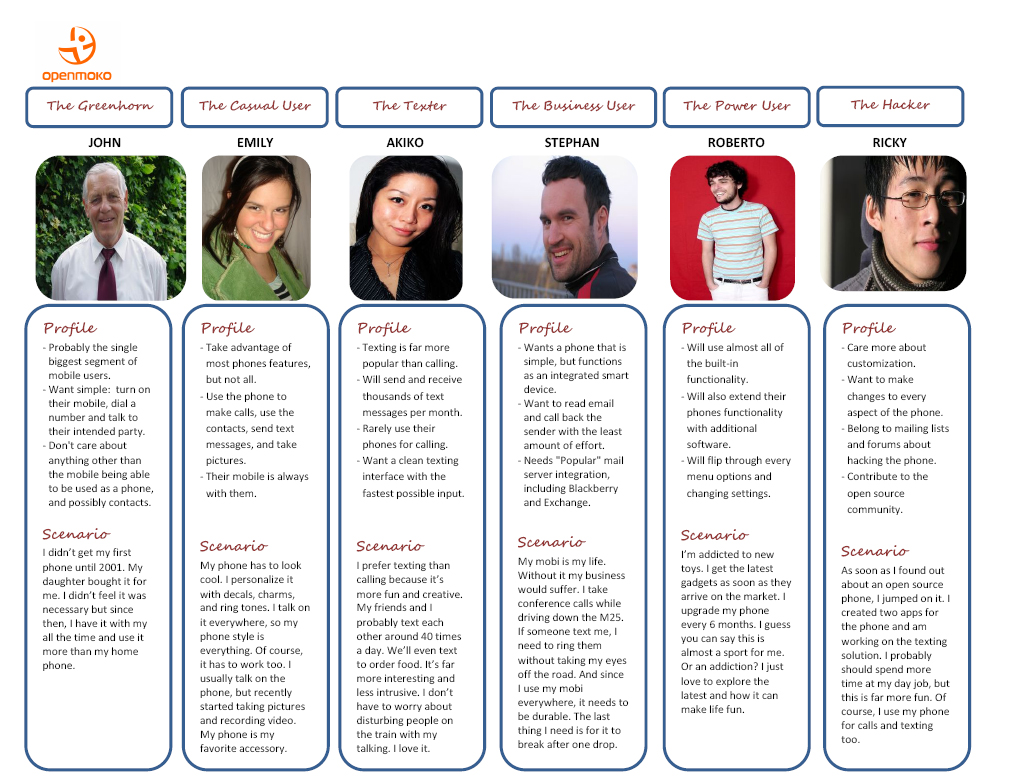 Criteria for successful use
Must be based on actual, in-depth field research

Must focus on key differentiating characteristics that might influence the design project
Strengths and weaknesses
Strengths
Weaknesses
Explicitly brings users into the design process
Builds a shared understanding of the audience among the design team members
Provides an implicit test for future design ideas
Helps focus on essence
Might distance the designer from actual users and overly focus on the personas
Might distance the designer from a-typical users
Tends to work less well for design projects involving complex work practices
Software design methods
Storyboarding
Storyboarding is the process of visually communicating expected interactions in context
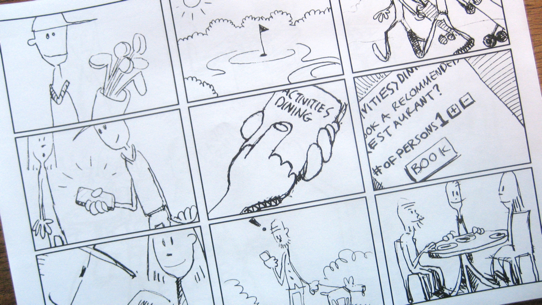 Procedure
Decide upon interaction

Decide upon story to be told

Decide upon level of artistic detail

Draw and annotate story

Iterate
Decide upon interaction
Mary is exploring the online book collection

Mary is reading an excerpt from one book

Tom buys the book in his car
Decide upon story to be told
While Mary is exploring the online book collection, she is pleasantly surprised to find that an author that she liked before has written a new book and she orders it

While Mary is exploring the online book collection, she very much likes the automated recommendation that the system makes based on books she purchased in the past

While Tom is driving in the car, he uses his mobile phone to order the book, but has to stop to actually type in requisite credit card information on the ordering screen
Example: decide upon level of artistic detail
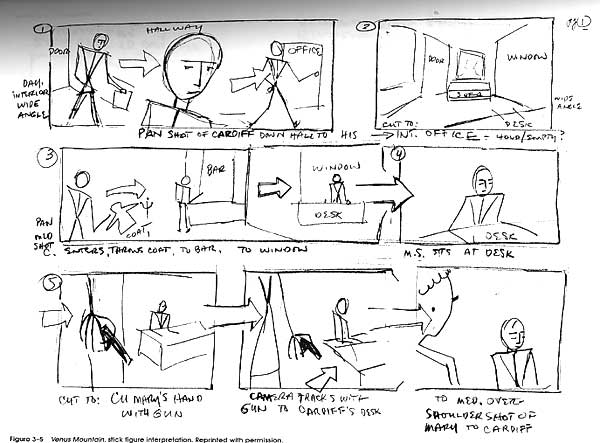 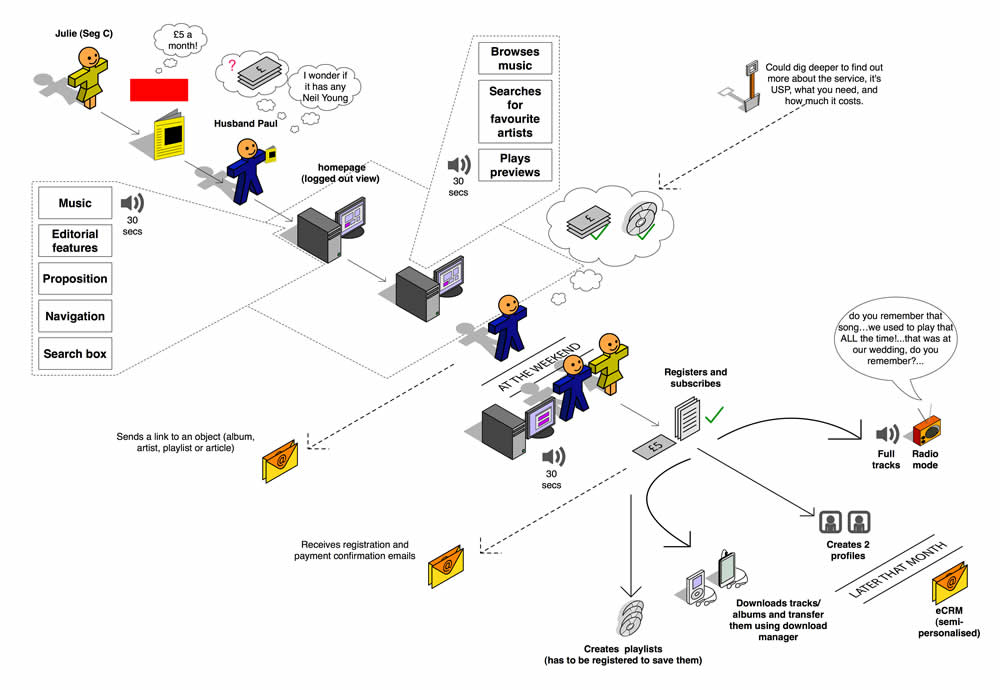 Example: draw and annotate story
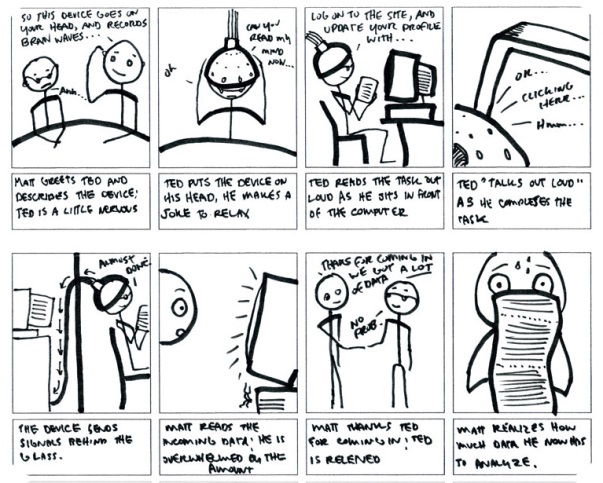 Example: iterate
Typical notation: storyboard
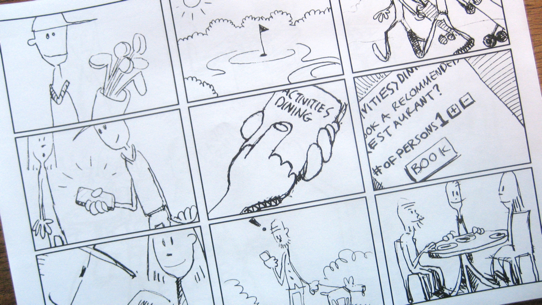 Criteria for successful use
Develop short effective stories

Apply a strong sense of aesthetics

Must be open to storyboarding multiple ideas

Should have a definite sense of possible solutions

Collaborate
Strengths and weaknesses
Strengths
Weaknesses
Tangible nature invites early feedback
Brings an increased focus on how the users might expect to interact with the product
Builds a shared understanding of the audience and interactions among the design team
Provides an implicit baseline for future design ideas
Stops well short of designing the actual interface in detail
Might distance the designer from undocumented storyboards
Can be difficult to ensure that the storyboards represent the audience accurately
Software design methods
Prototyping
Prototyping is the process of creating tangible artifacts embedding the envisioned design solution
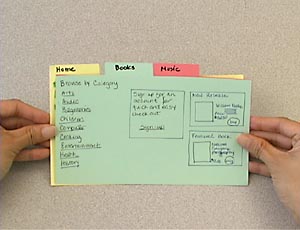 Procedure
Decide the purpose

Decide the fidelity and medium

Create the prototype
Example: decide the purpose
Obtain feedback from the client

Obtain feedback from potential users

Obtain feedback from other stakeholders

Explore alternatives more concretely
Example: decide the fidelity and medium
Low fidelity
paper prototype

Medium fidelity
wireframes
mock-ups

High fidelity
actual running software
Example: decide the details
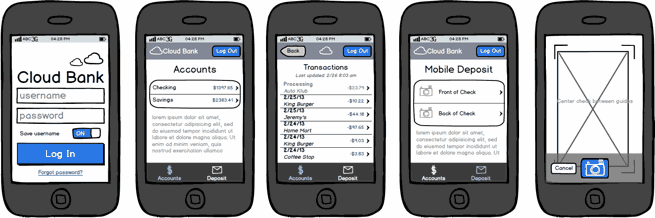 Example: paper prototype
http://youtu.be/GrV2SZuRPv0
Typical notation: tangible
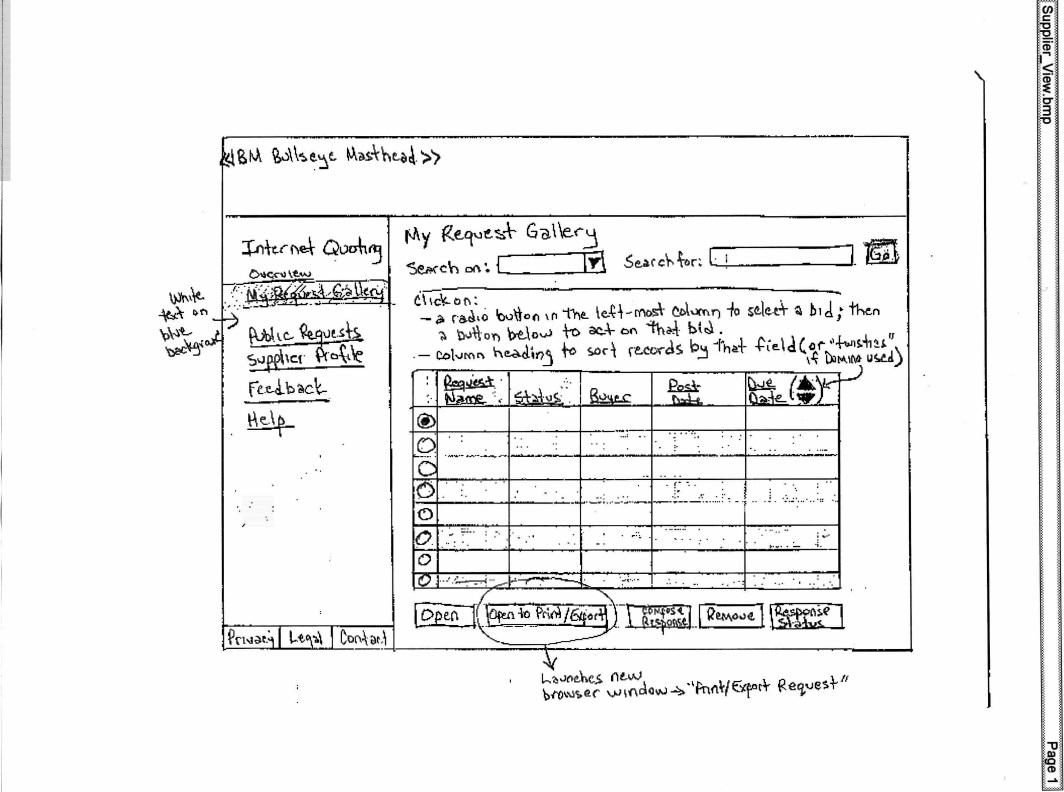 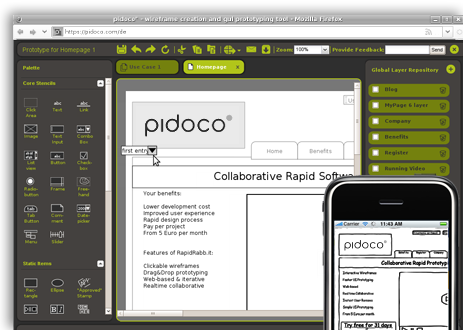 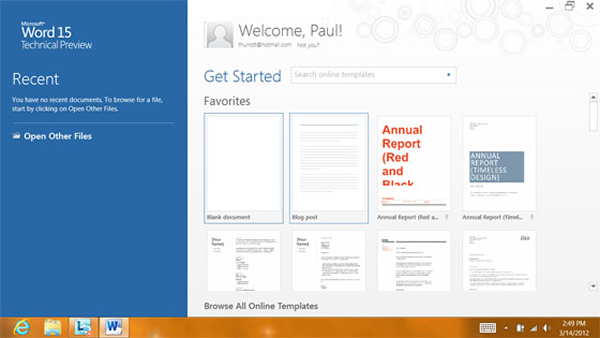 Criteria for successful use
Strong sense of aesthetics and attention to detail

Must be open to prototyping multiple design ideas

Should have a definite sense of possible solutions

Collaborate
Strengths and weaknesses
Strengths
Weaknesses
Tangible nature invites early yet detailed feedback
Low fidelity prototyping is a lightweight approach that still yields good results
Tool support is readily available
The higher the fidelity, the more expensive the endeavor
Could lead to too much focus on the visual appearance instead of the supporting the actual tasks at hand
Software design methods
Evaluative research
Evaluative research is the process of testing the designed interactions with real prospective users
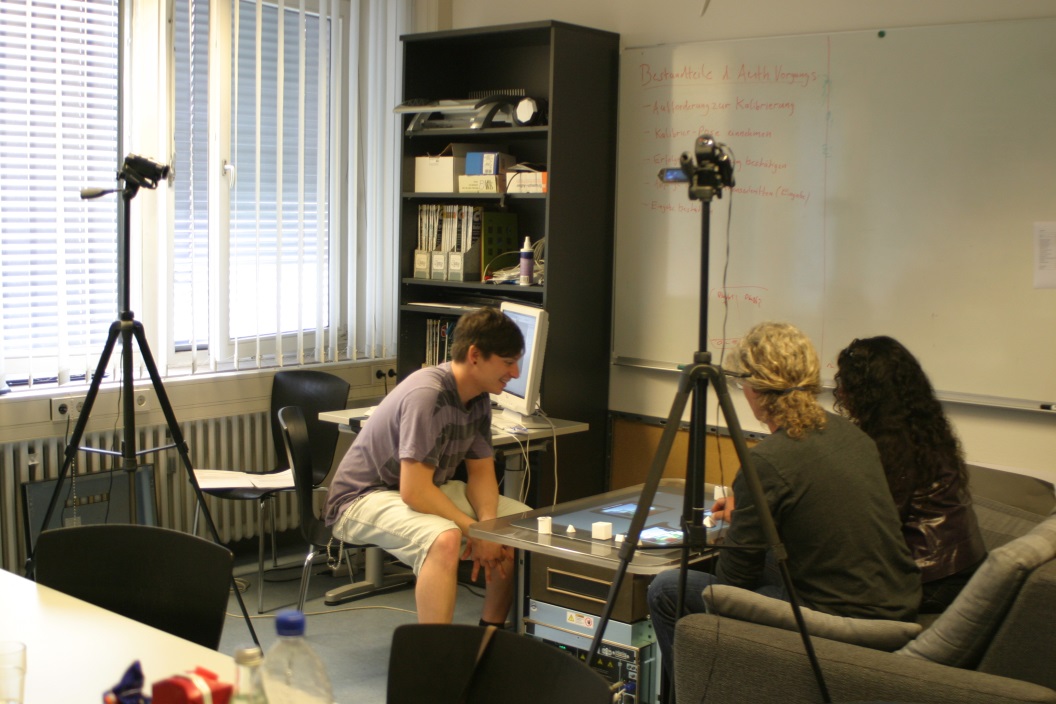 Procedure
Choose demographics

Define a set of representative tasks

Choose deployment strategy

Choose metrics

Perform the tasks

Analyze results
Example: choose demographics
Random sample among all potential users

Targeted selection of potential spokespeople

Anyone willing to try

Task experts
Example: define a set of representative tasks
Find the book ‘Software Designers in Action’ and order it

Find five books that are similar to this book, and choose the book that is most similar

Post a review of this book

Order a prescription for patient X consisting of 20 pills of penicillin, at a dosage of 250mg, 2 pills per day

Change the prescription for patient X to 10 pills at a dosage of 500mg, 1 pill a day
Example: choose deployment strategy
Usability lab

Native environment

Crowdsourcing
Example: choose metrics
Time spent in completing tasks

Number of clicks per completed task

Number of tasks completed

Number of mistakes made

Number of requests for help

Eye focus where expected

…
Example: perform the tasks
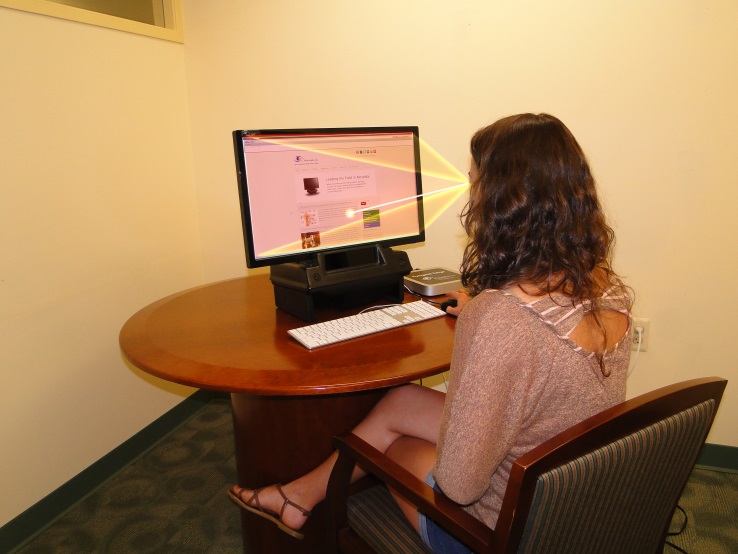 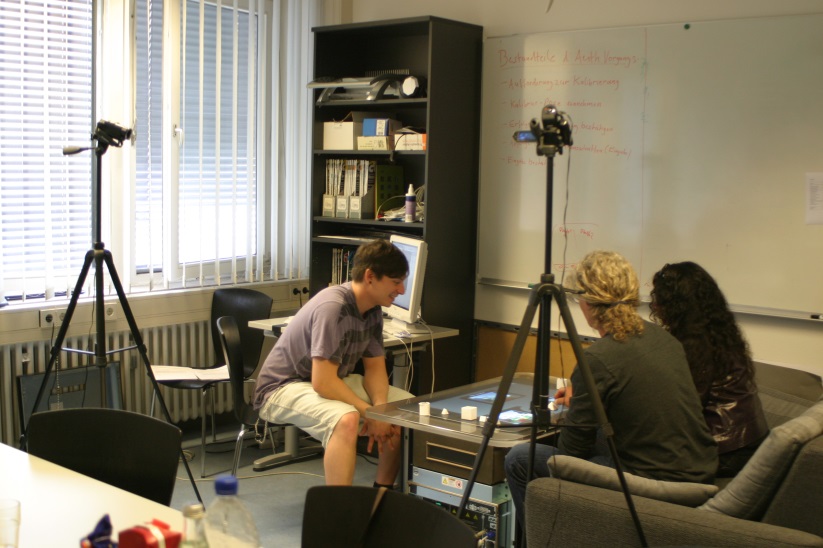 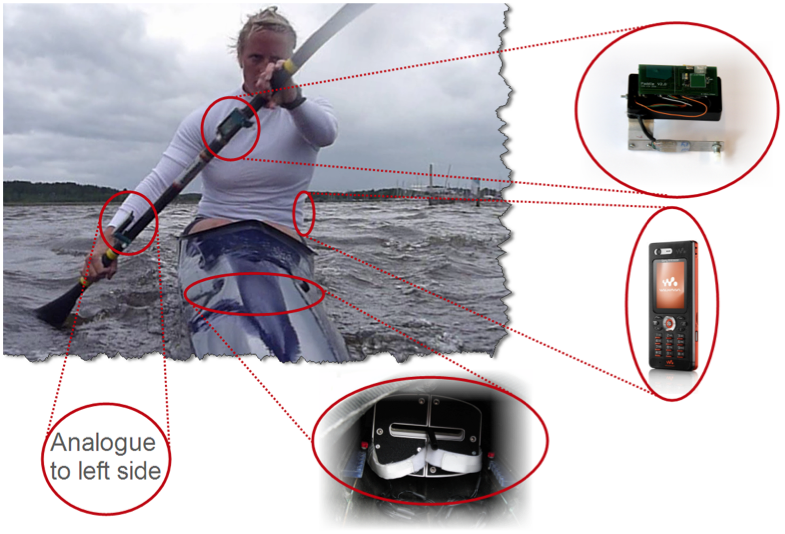 Example: perform the tasks
Example: analyze results
Posting a review is the most mistake-prone activity, and also involves the greatest amount of clicks

Help was only asked when a prescription needed to be changed

Eye focus was relatively constant across all tasks, suggesting no fundamental issues
Typical notation: table
Criteria for successful use
The design solution must be sufficiently complete to enable real use

The tasks must be representative of the future use by the eventual audience

Must have a clear sense of the what the evaluative research is to accomplish
Strengths and weaknesses
Strengths
Weaknesses
Feedback from actual users
Can reach a broad audience
Builds a benchmark for future improvements
Feedback might be broader than just the goal of the study
Can be difficult to conduct
Requires appropriate resources
Feedback may be confined to what the users already know
existing way of working
Software design methods
Heuristic evaluation
Heuristic evaluation is the process of assessing a user interface against a standard set of criteria
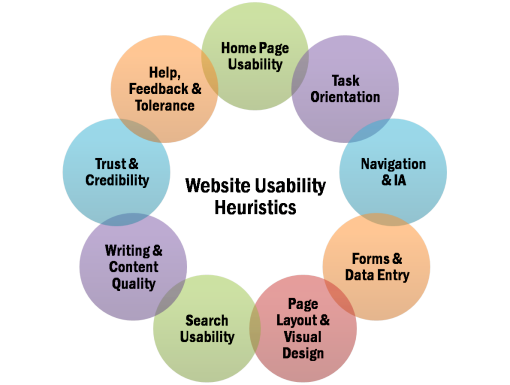 Procedure
Choose heuristics

Choose evaluators

Identify goal of the interface

Define a set of representative tasks

Perform tasks

Tabulate results
Example: choose heuristics
Nielsen’s heuristics of user interface design

Gerhardt-Powals’ cognitive engineering principles

Standards
accessibility
responsive design
color guides

Internal, company guidelines
Example: choose evaluators
Choose the number of evaluators
typically three to five

Choose required background
ideally, user interface experts
ideally, complementary skills
Example: identify goal of the interface
The goal of the interface is to both make it possible for individuals to quickly find and order the book they need and for individuals to explore the richness of the collection that is available

The goal of the interface is to allow doctors to easily order the right prescription for their patients while at the same time minimizing the number of wrong prescriptions being ordered
Example: define a set of representative tasks
Find the book ‘Software Designers in Action’ and order it

Find five books that are similar to this book, and choose the book that is most similar

Post a review of this book

Order a prescription for patient X consisting of 20 pills of penicillin, at a dosage of 250mg, 2 pills per day

Change the prescription for patient X to 10 pills at a dosage of 500mg, 1 pill a day
Example: perform the tasks
Each evaluator performs the set of tasks on their own and, per tasks, and ranks how the interface supports the task in terms of the heuristics
Example: tabulate results
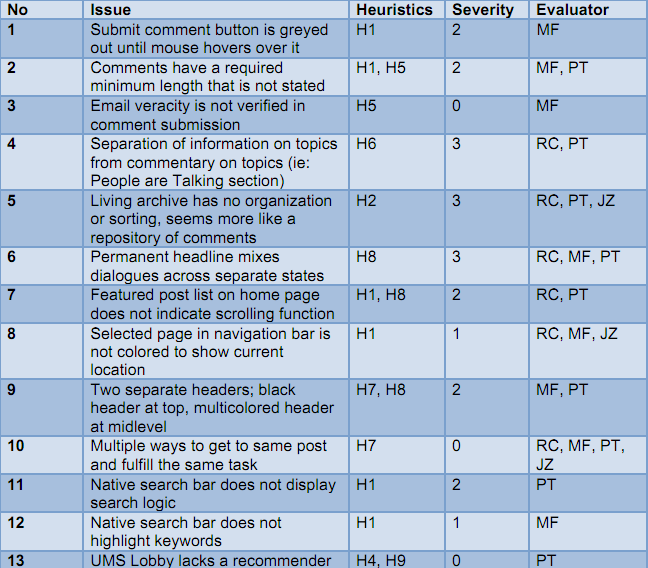 Typical notation: table
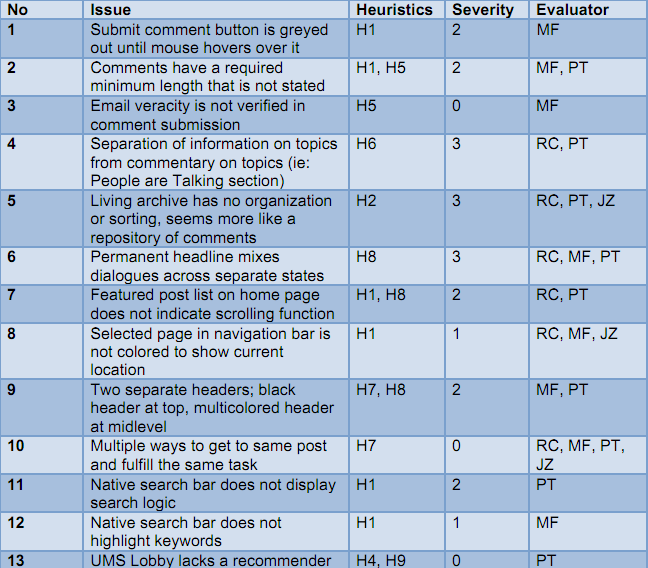 Criteria for successful use
The evaluators must be well-versed in the heuristics

Application of multiple evaluators

Requires attention to detail
Strengths and weaknesses
Strengths
Weaknesses
Is based on best practices
Useful to iron out problems before testing with real users
Can be performed relatively quickly
Can be used on early design artifacts
Result sharing improves design practice
Focuses on problems, does not identify opportunities
Will not uncover all problems, because of a focus on a given set of heuristics
Variants
Cognitive walkthrough
Software design methods
Design studio 3
Part 1:
apply the heuristic evaluation design method to your own team’s interaction design for the educational traffic simulator
score your design on each of the 10 dimensions (1 low, 10 high)
provide a rationale for each of these scores (e.g., which task, what worked and did not work)

Part 2:
evaluate the work of the professionals who designed the educational traffic simulator
watch the video
provide a 3-4 page essay discussing their work in the context of what we have learned in class thus far
Design studio 3
Part 2:
evaluate the work of the professionals who designed the educational traffic simulator
provide a 3-4 page essay discussing their work in the context of what we have learned in class thus far
audience, other stakeholders, goals, constraints, assumptions
application design
interaction design
architecture design
Design studio 3
Download the amberpoint video
http://pebble.ics.uci.edu:80/design-workshop
username: andre
password: andre123

Note: the video is large

This is an individual assignment

Both parts are due Tuesday 12/02 at the beginning of class